Operational Tools Roadmap Introduction
D.Cesini (INFN/IGI)
1
9/8/2010
EGI Technical Forum 14-17 Sept 2010
Tools developed by EGI-JRA1
Operation Portal (CNRS)
EGI Helpdesk (KIT)
GOCDB (RAL)
Accounting Repository (RAL)
Accounting Portal (CESGA)
SAM/MyEGI (CERN/SRCE)
Metrics Portal (CESGA)
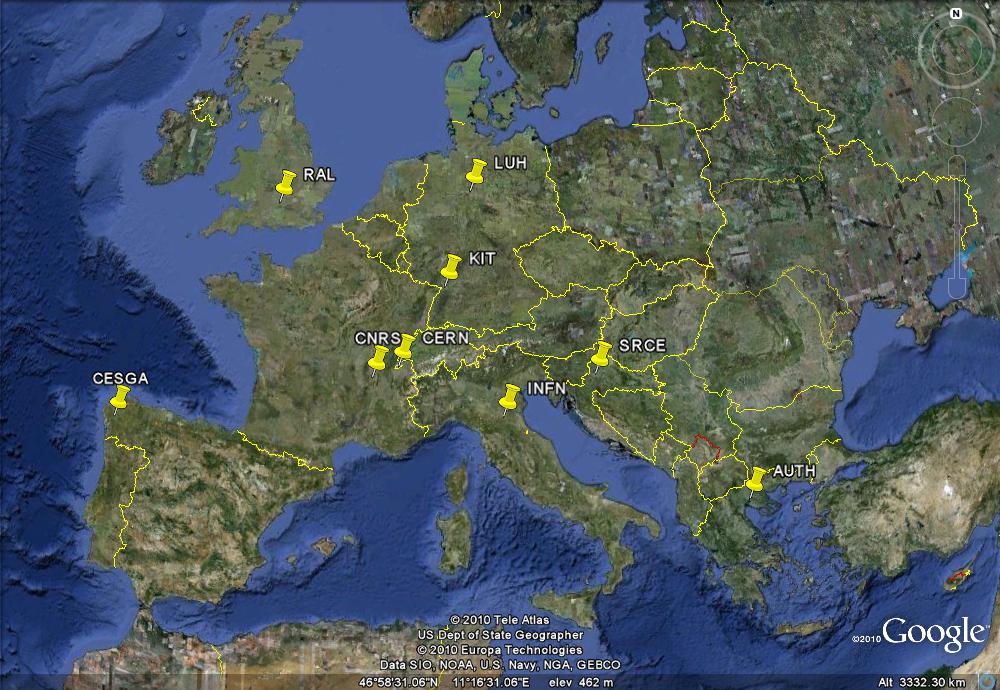 EGI Technical Forum 14-17 Sept 2010
Other activity tasks
Message Broker Configuration to support tools and operation (AUTH)

Accounting for different resource types (LUH/INFN/RAL)
Billing
Accounting of application usage
Accounting of data usage
Accounting of capacity and cloud computing usage
EGI Technical Forum 14-17 Sept 2010
Focus during the first months
Setup of the activity and development infrastructure
Group, wiki, mailing list, PPT info, etc…
New Releases
Migration to egi.eu domain of the central tools urls and mailing lists
Regionalisation 
Nagios probes to measure tools availability
Documentation review
EGI Technical Forum 14-17 Sept 2010
Outcome of the first months
The activity is operative since the beginning of the projects:

3 GGUS releases (including xGUS)
4 NAGIOS/myEGI/Messaging updates
GOCDB4 PI in production and new Input System under test
Ops Portal regional package
Metrics Portal update to support GSTAT2
EGI Technical Forum 14-17 Sept 2010
Tools developed outside EGI
GSTAT2.0 (CERN)
Availability Calculation Engine (CERN/BARC)
Gridview (CERN/BARC)
Network Monitoring tools
MyOSG Portal
Interaction through the new OAT
EGI Technical Forum 14-17 Sept 2010
Requirements Collection
Through the Operational Tools Advisory Group (OTAG)
ToR available at: https://documents.egi.eu/secure/ShowDocument?docid=103
RT queue available containing previous OTAG open issues
Group, wiki and mailing list already defined

The first EGI OTAG during the next weeks
EGI Technical Forum 14-17 Sept 2010